Date:
2/12/2024
Project Name:
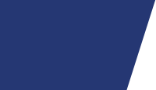 Name
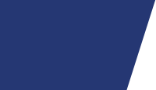 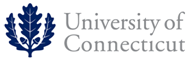 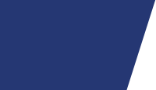 Scope
Schedule
Budget
Critical Success Factors
Summary: Weekly project status report will be updated and sent when requests are made. 

Definition of Done:
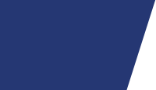 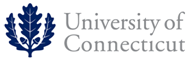 [Speaker Notes: RAID Slide – use to determine Business Outcomes – If implications are becoming realized, this needs to downgrade in status.   This report is our weekly analysis of how we are moving the project along to meet our commitments in our contracts with our customers.   We need to look around corners and understand what is coming, not just what has happened.

Do not use the word ‘Hope’ in business strategy conversations – we are planning, have a mitigation strategy, etc.   

Add in information on how to complete this so we have consistency - process to gather and complete.   Set expectations.

Low Risk, Med risk, High risk, 
Color coding > where there needs attention]
Date:
Project Name:
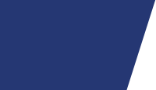 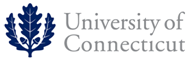 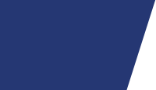 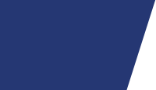 VCS Implementation
1/29/2024
Scope
Schedule
Budget
Critical Success Factors
Summary: Project is behind schedule and will not achieve Go Live of January, 2024. Team determining new Go Live date. Currently in Implementation phase, testing and remediating discovered issues. Vendor developing required customizations.

Definition of Done: UConn University Safety utilizing VCS as time & labor system of record, and legacy PSP application fully retired.